IULIE - AUGUST 2025
CAMPANIE DE PROMOVARE A SĂNĂTĂȚII REPRODUCERII
Informează-te! Implică-te! Alege soluția potrivită pentru tine!
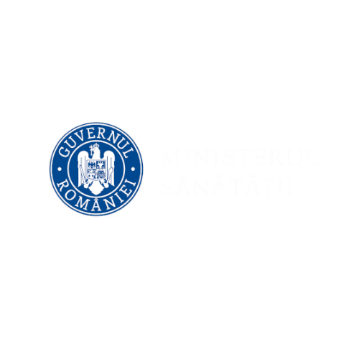 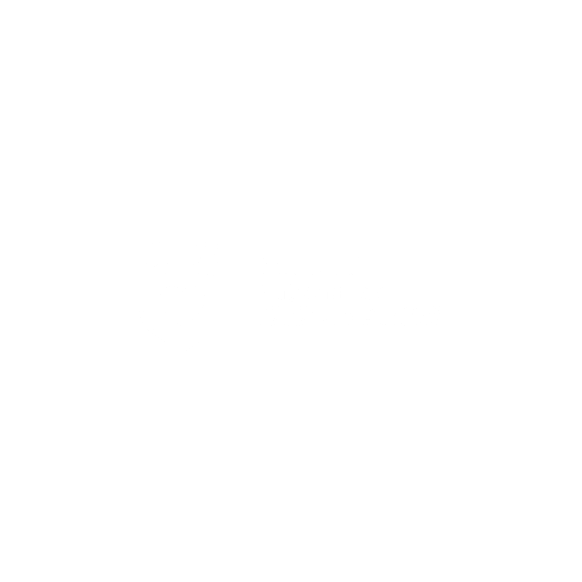 INFECȚIILE CU TRANSMITERE SEXUALĂ – PROBLEMĂ DE SĂNĂTATE PUBLICĂ
În UE, în 2023
comparativ cu 2022
Anual, în UE sunt notificate mai mult de
300.000 
de cazuri de infecții cu transmitere sexuală (ITS)
MAJORITATEA ITS SUNT INIȚIAL ASIMPTOMATICE,
.
Gonoree  
96969

Sifilis 
41051

Infecție cu  Chlamydia 
230199
+31%

+13%

+3%
FAVORIZÂND TRANSMITEREA
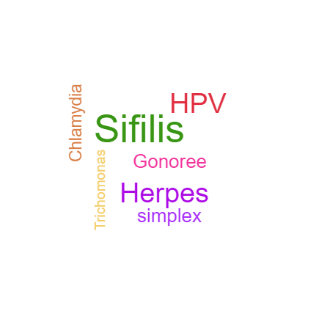 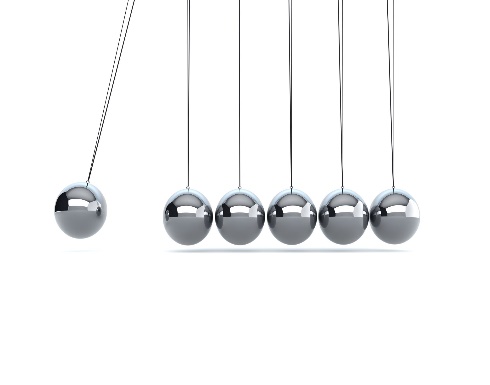 ROMÂNIA, 2023
TINERII SUNT AFECTAȚI ÎNTR-O MĂSURĂ MAI MARE DE ITS
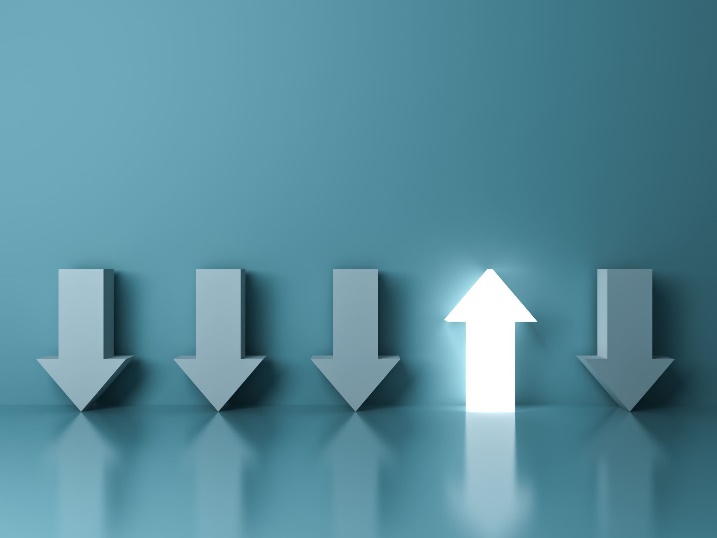 sifilis latent: 59,9%
Foarte mulți tineri nu știu că sunt infectați pentru că frecvent, nu există simptome îngrijorătoare inițial.
sifilis secundar: 24,6%
578 cazuri noi sifilis
FACTORI CARE PUN TINERII LA RISC DE INFECȚII CU TRANSMITERE SEXUALĂ
9,7% din cazuri au fost depistate la gravide
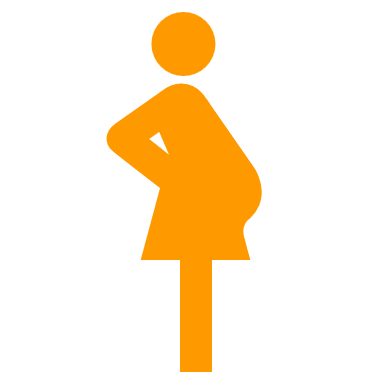 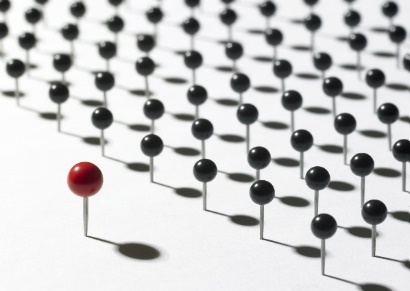 PARTENERI MULTIPLI
SCREENING INSUFICIENT
PROBLEME DE CONFIDENȚIALITATE
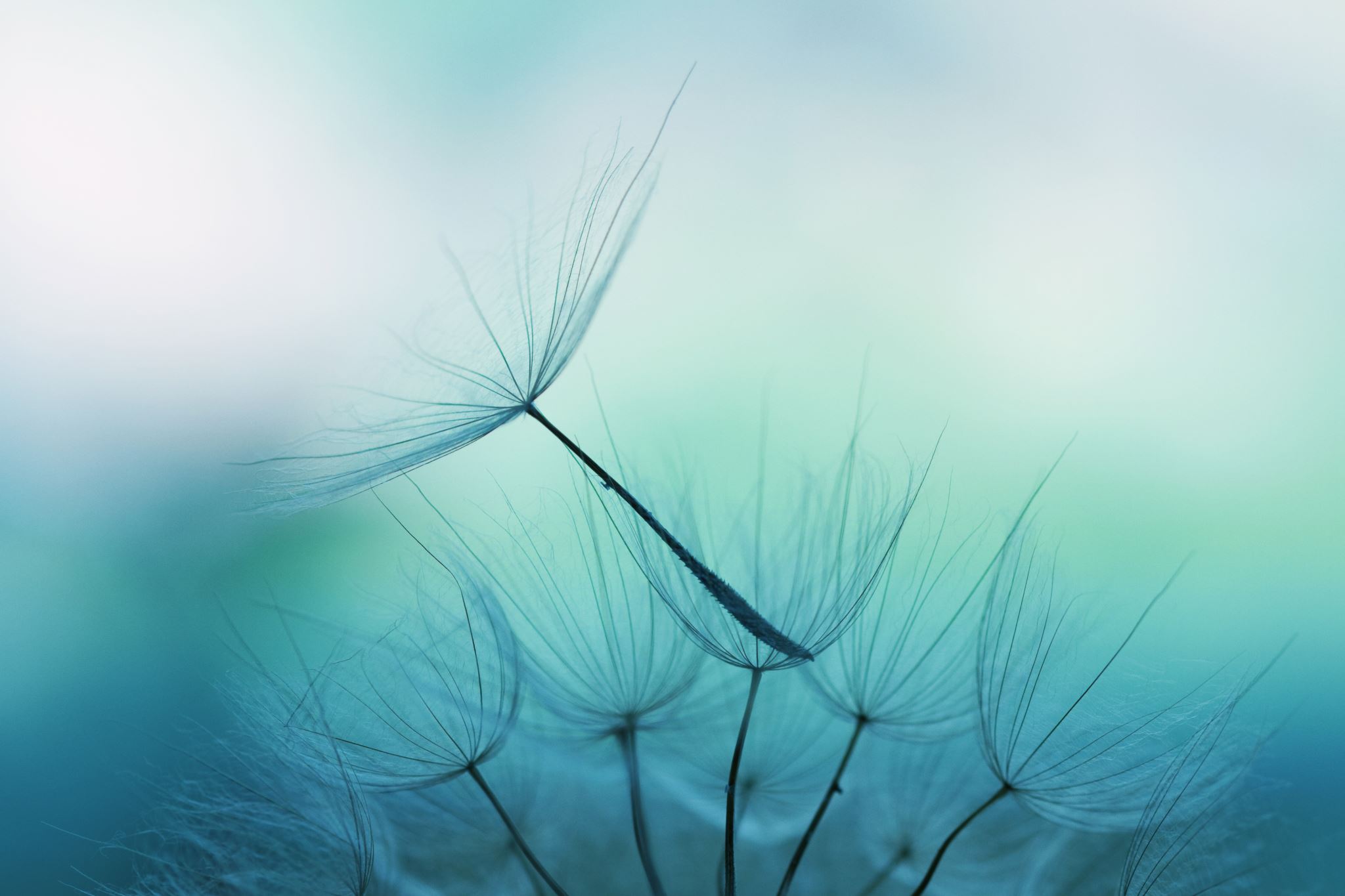 Infecțiile cu transmitere sexuală pot fi prevenite!
CARE SUNT METODELE DE PREVENIRE A INFECȚIILOR CU TRANSMITERE SEXUALĂ?
ABSTINENȚA

MONOGAMIA

UTILIZAREA PREZERVATIVULUI

TESTAREA PENTRU ITS

VACCINAREA ÎMPOTRIVA HPV

VACCINAREA ÎMPOTRIVA HEPATITEI B
Netratate, ITS pot duce la consecințe grave, inclusiv boli neurologice și cardiovasculare, infertilitate, sarcină extrauterină, născuți morti și risc crescut de infectare cu  HIV.
Screening-ul pentru diagnosticarea precoce a persoanelor cu ITS și a partenerilor lor sexuali oferă cea mai bună oportunitate pentru un tratament eficient și pentru prevenirea complicațiilor și transmiterii ulterioare.
Pentru a  preveni răspândirea infecțiilor cu transmitere sexuală se recomandă testarea pentru ITS.
Material realizat în cadrul subprogramului de evaluare şi promovare a sănătăţii şi educaţie pentru sănătate al Ministerului Sănătății -  pentru distribuție gratuită –
[Speaker Notes: inphographic sexually transmited infection - Search (bing.com)
inphographic sexually transmited infection - Search (bing.com)]
IANUARIE 2024
CAMPANIE DE PREVENȚIE A cancerului DE COL UTERIN
Informează-te! Testează-te!  Vaccinează-te!
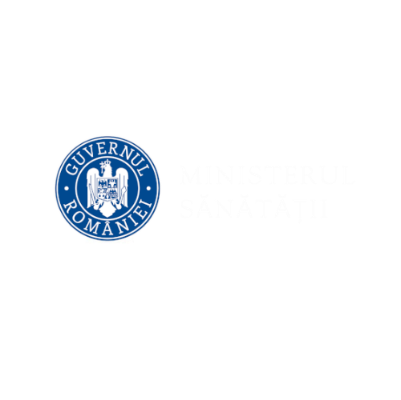 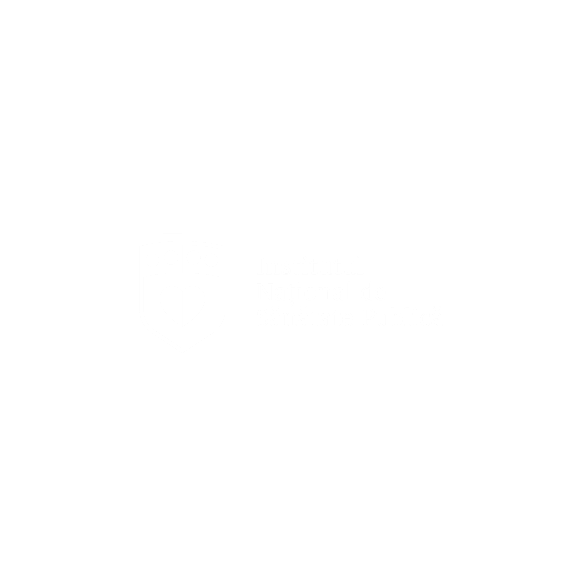 RATA SUPRAVIEȚUIRII LA 5 ANI
Anual, în lume, sunt diagnosticate  peste
600.000 cazuri.
DIAGNOSTIC PRECOCE
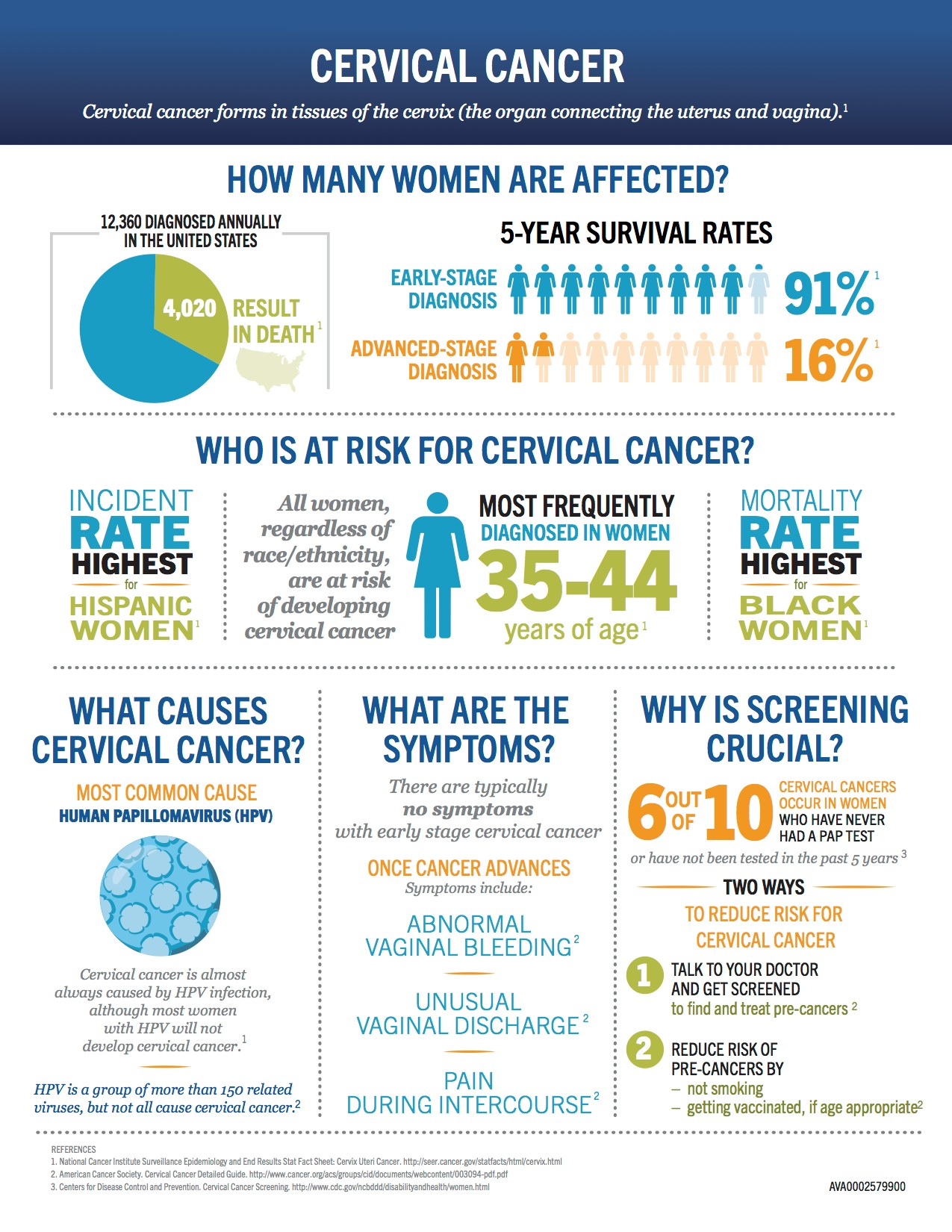 DIAGNOSTIC 
ÎN STADII AVANSATE
CINE ESTE LA RISC DE CANCER DE  COL UTERIN?
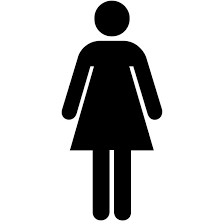 CEL MAI FRECVENT SUNT DIAGNOSTICATE FEMEI ÎN VÂRSTĂ DE
35-44 ANI
Toate femeile, indiferent de rasă/etnie sunt la risc de a dezvolta cancer de col uterin
Care sunt simptomele?
DE CE ESTE SCREENING-UL CRUCIAL?
CE CAUZEAZĂ CANCERUL DE COL UTERIN?
În mod obișnuit nu există simptome în stadiile precoce de cancer de col uterin.

ODATĂ CE CANCERUL AVANSEAZĂ
Simptomele pot include:

Sângerări vaginale anormale

 scurgeri vaginale anormale

Durere la contactul sexual
CEA MAI COMUNĂ CAUZĂ
HPV (HUMAN PAPILOMAVIRUS)
6 DIN 10 
CANCERE DE COL UTERIN
 
SUNT DEPISTATE LA FEMEI CARE NU AU FĂCUT NICIODATĂ UN TEST 
BABEȘ-PAPANICOLAU
sau nu au fost testate în ultimii 5 ani.
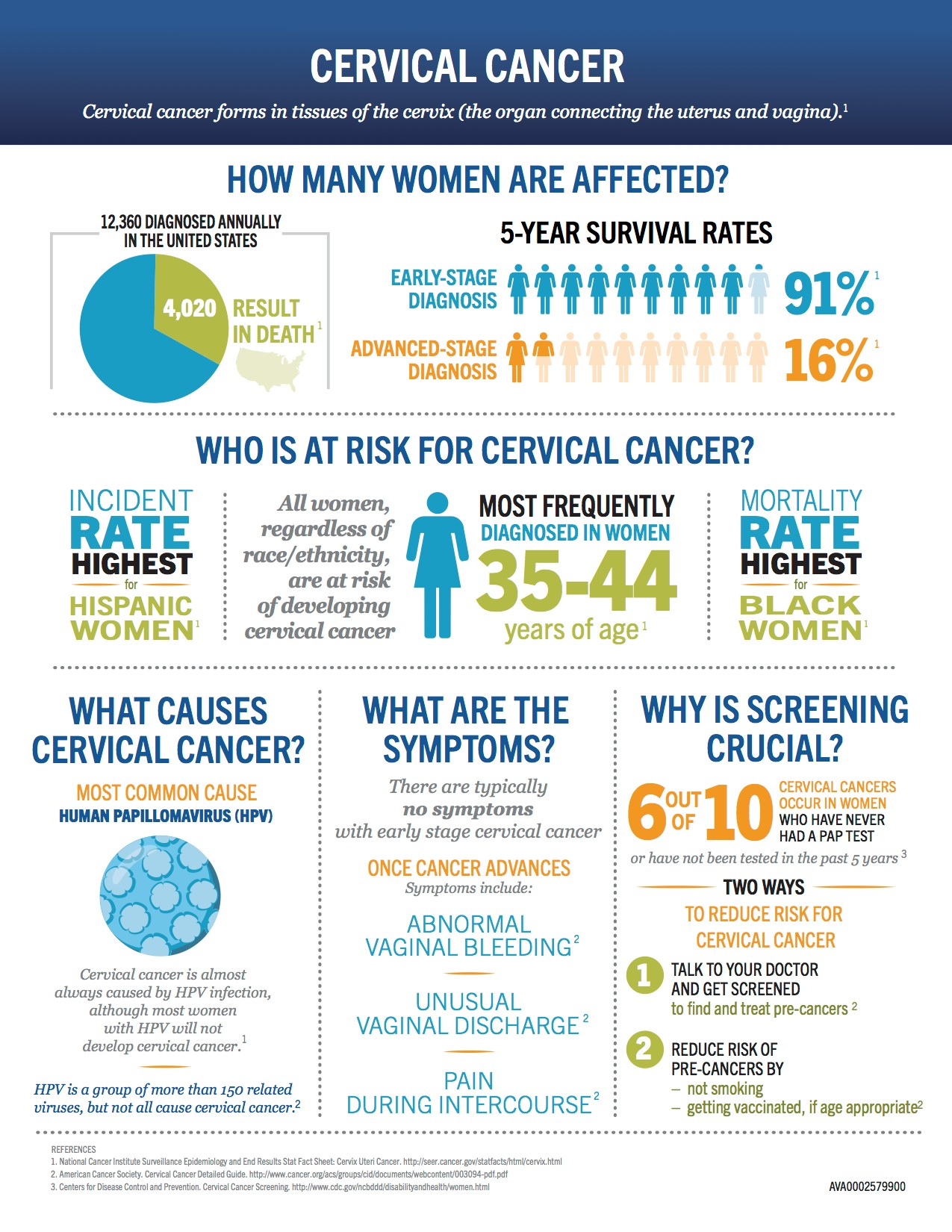 Peste 90% dintre cancerele de col uterin sunt cauzate de infecția cu HPV 
Peste 80% din persoane se infectează cu HPV în cursul vieții, dar majoritatea nu vor  dezvolta cancer de col uterin.